Textual Types - Narrative
Componentes: Alessandra Soares, Emanuelly Oliveira, Jeferson Firmino, Joingle Layane, Maria da Paz.
TADS – Noturno/2022.1
Characteristics of the narrative genre
Presença de um narrador;
Possui um enredo;
Possui personagens;
Possui um tempo específico;
Se realiza em determinado espaço;
Discurso: direto e indireto.
Chronicles
Escrita em textos curtos e de fácil compreensão;
Possui linguagem despojada e simples;
Narra situações do cotidiano;
O uso de poucos personagens (às veze, nenhum);
Caráter crítico sobre comportamentos e situações;
O uso do humor crítico, irônico e sarcástico;
Segue um tempo cronológico determinado.
Example
The White Dress
I woke up at dawn wishing I had a white dress.  And it would be gauze.  It was an intense and lucid desire.  I think it was my innocence that never stopped.  Some, I know, I've been told, think I'm dangerous. But I'm also innocent.  The desire to dress in white was what always saved me. I know, and maybe only I and some know, that if I'm in danger, I'm also pure.  And she is only dangerous to those who have danger within them.  The purity I speak of is limpid: even the bad things we accept.  And they taste like a white gauze dress.  Maybe I'll never have it, but it's as if I did, in such a way you learn to live with what you lack so much.  I also want a black dress because it makes me lighter and makes my purity stand out.  Is it really purity?  What is primitive is purity.  What is spontaneous is purity.  What is bad is purity?  I don't know, I know that sometimes the root of what's bad is a purity that couldn't be. I woke up at dawn with such intensity to a white gauze dress that I opened my wardrobe.  It had a white, thick cloth and a rounded neckline.  Thickness is purity?  One thing I know: love, however violent, is. And behold, suddenly just now I saw that I am not pure. 
Clarice Lispector
Fables
Apresenta uma narrativa alegórica em prosa ou em um poema épico;
Seus personagens são antropomórficas, ou seja, animais com características ou comportamentos humanos;
 Através do comportamento dos animais, representa virtudes, qualidades e defeitos dos seres humanos;
Por se tratar de um gênero transmitido oralmente, as fábulas costumam ter muitas versões;
Presença de “personagens tipo”, ou seja, personagens que representam o comportamento humano de forma coletiva e não de maneira individual;
Traz uma lição moral no final da história.
Example
It was a very hot and sunny afternoon. A fox, which had been hunting the whole day, was very thirsty. 'How I wish there was some water,' the fox thought to himself.Just then, he saw bunches of fat and juicy grapes hanging from a vine above his head. The grapes looked ripe and ready to burst with juice.'Oh, my! Oh, my!' the fox said as his mouth began to water. 'Sweet grape juice, quench my thirst!'The fox stood on tiptoe and stretched as high as he could, but the grapes were out of his reach. Not about to give up, the fox walked back a short distance and took a running leap at the grapes. Again, he could not reach the grapes.The fox jumped and leapt, again and again, but each time he could not reach the grapes. Until, at last, the fox was tired and thirstier than ever. 'What a fool I am!' said the fox furiously. 'These grapes are sour and not fit for eating. Why would I want them anyway?'
Legends
As lendas não podem ser comprovadas cientificamente, pois são frutos da imaginação das pessoas que as criaram;
Muitas lendas surgem de fatos históricos que são modificados com o tempo e ganham caráter maravilhoso;
As lendas são importantes, pois expressam a cultura popular de uma sociedade;
Muitas lendas possuem características religiosas e mitológicas.
Example
Legend of curupira
     "The curupira is often portrayed as a dwarf who has red hair and feet backwards (with the heels forward). It is important to emphasize that the physical description of the curupira may vary according to where the legend is reproduced. In certain places, the curupira is bald; in others, it has a hairy body and green teeth. Anyway, the characteristics that stand out are the ones mentioned: short stature, red hair and upside down feet. In addition, his great physical strength stands out. The curupira, as protector of the forest, turned against all those who destroyed it and, therefore, was seen with great fear by the indigenous people. The indigenous people believed that the curupira terrified and killed those who entered the forest to hunt or cut down trees. The terror was so great that the indigenous people offered gifts when they entered the forest to prevent them from being victimized by the curupira. The legend says that the curupira loved to receive tobacco and cachaça as gifts. In addition to terrifying the hunters, the curupira was also responsible for making them get lost in the forest and forget the way they would leave it."
Short Story
Personagens;
Tempo;
Espaço;
Foco narrativo e enredo que geralmente o personagem principal vivência algum conflito.
David and Emma looked at each other across the table. They young couple were happy: the food was delicious, the light from the candles was soft and the music was perfect. 
David looked at Emma's beautiful smile. All the pain of his last break-up disappeared. All his doubts and fears about love had gone. His hand reached out and touched hers. 
'I want to ask you something.' David searched her eyes. Could she guess what was coming? 
Her smile made him feel brave. She held his hand. 'Don't worry. Whatever it is, I'll probably say yes!' 
He felt so excited. He was about to ask the most important question of his life.
From the corner of the restaurant, a strange man watched them. He sat very still at his table. He held a menu but he wasn't reading it. Instead, his cold eyes looked only at the young couple. 
Back at their table, David suddenly felt nervous. 
'Excuse me,' he said to Emma. He pushed his chair back and went to the toilet. As he looked in the mirror, he told himself: 'Come on, David, come on! You can do this, mate! She's crazy about you!'
Feeling ready, he went out of the bathroom. He almost walked into the extremely tall man who was waiting by the door. The man's eyes were a cold, bright blue. His face was pale with a sharp, pointed nose and thin, pale lips.
Example
Resumos:Trata-se de um vampiro e um casal que se encontrar em um restaurante, David e Emma que são o casal mencionado,  acharam estranho um homem com comportamentos diferente não disfarçar o olhar deles, então David e Emma saíram do restaurante  e o vampiro saio logo atrás.
Romance
Narrativa longa;
Escrita em prosa;
Geralmente dividida em capítulos;
Ambientação temporal;
Ambientação espacial Enredo ou trama;
Presença de personagens;
Gênero em constante mutação.
Example
Sinopse: Um assassinato no museu do Louvre em Paris e pistas enigmáticas em alguns dos quadros mais famosos de Leonardo Da Vinci levam à descoberta de um mistério religioso. Por mais de dois mil anos, uma sociedade secreta guarda informações que, se descobertas, poderiam comprometer o cristianismo. Robert Langdon, um professor especialista em simbologia e história, se envolve na investigação.
References
http://marasenna.blogspot.com/2011/08/o-vestido-branco-clarice-lispector.html?m=1
https://br.guiainfantil.com/materias/cultura-e-lazer/contos-infantisthe-fox-and-the-grapes-fabulas-em-ingles-para-criancas/
https://www.educamaisbrasil.com.br/enem/lingua-portuguesa/fabula
https://www.lifepersona.com/the-8-main-characteristics-of-the-novel
https://www.actualidadliteratura.com/en/narrative-genre-elements-narration/?utm_source=destacados&utm_medium=1
https://www.thoughtco.com/what-is-a-novel-4685632#:~:text=Prose%20style%20and%20length%2C%20as,rather%20than%20a%20brief%20selection
https://ia800404.us.archive.org/9/items/TheDaVinciCode_201308/The%20Da%20Vinci%20Code.pdf
https://www.meucatalogodelivros.com.br/o-codigo-da-vinci-resenha/
References
https://www.portugues.com.br/literatura/romance.html#:~:text=Narrativa%20longa%2C%20escrita%20em%20prosa,espa%C3%A7o%2C%20onde%20as%20a%C3%A7%C3%B5es%20acontecem
https://www.suapesquisa.com/o_que_e/lenda.htm
https://brasilescola.uol.com.br/historiab/curupira.htm 
https://educacao.uol.com.br/disciplinas/ingles/short-story-conheca-uma-versao-moderna-de-um-conto-infantil.htm
https://learnenglish.britishcouncil.org/general-english/story-zone/a2-b1-stories/bad-blood-a2b1
Thanks!!
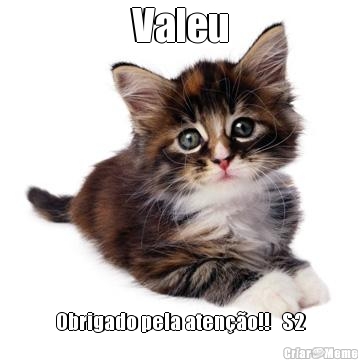